Textual Analysis – Poetry
Introduction
Reasoning
As with the National 5 course you are required to learn about a recognised Scottish writer and their work
This will contribute to the Critical Reading element of the final exam
This unit will focus on the work of Liz Lochhead
Revision:
Make sure you have a sound definition of all of the following terms:

Imagery	Contrast	Metaphor	Juxtaposition	Hyperbole	Litotes		Oxymoron		Simile	Personification	
Alliteration			Onomatopoeia				Parenthesis	Structure		Word choice		Tone		Mood	Symbolism			Theme		Assonance		Sibilance

Task :
You have 8 minutes in groups to concrete your understanding of the above terminology before you are tested.

We will be adding to this list as you move through the unit.
Things to remember
The speaker in the poem is not necessarily the poet. 
Remember to refer to the speaker when you are discussing the point of view being delivered i.e. WHAT is being said
and the poet when you are discussing HOW it has been delivered and WHY
Liz Lochhead
The Scottish Poet Makar – national poet 2011
Taught Art in both Glasgow and Bristol
Poetic voice is often described as “Scottish” and “female”
Her poetry and dramas have strong characters who challenge and provoke readers
She believes poetry is integral in Scottish culture


**make sure you get the correct spelling for her name!
My Rival’s House
by Liz Lochhead
Learning Intention 1
Understand the poem and the storyline
Understand each of the two female characters and their point of view
Be able to give evidence about why each woman is a sympathetic character
Be able to justify with evidence who you feel most sympathy for
Remember the importance of words in poetry:
Individual Task:
Write down as many connotation for the word: 							RIVAL 			as you can think of.
You have 20 seconds

Pair Task:
Compare your answers. What similar/differing ideas do you have and where do they come from
You have 2 minutes

Share Task:
Share your findings with the rest of the class
Add to your own notes
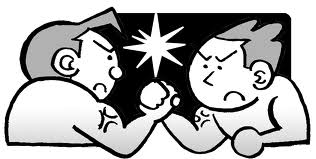 The poem
Task:
As you listen to the poem make a note of who you think the speaker’s rival is on the piece of paper you have been given. (Make sure your writing is clear)
Ensure you write down an answer with evidence after each pause in the reading
It doesn’t have to be one person in particular – you could describe their main traits
Once you have completed your idea fold the paper down to cover it and pass it onto the next person
At the end of the poem compare the ideas the group came up with and discuss any differences with justifications for each.
[Speaker Notes: There is a recording of LL reading her poem with suggested times to pause in the notes in the main pack.]
Alley-way Debate
Split class into side A and side B
Side A will be on the side of the mother
Side B will be on the side of the girlfriend

Individual Task:
Consider your character and their point of view
Why might you feel sorry for them? Give a reason and evidence.

Group Task:
Share your ideas and make sure everyone has a slightly different angle on the argument
Alley-way Debate
Each side should line up so that they are facing the other group
Toss a coin for which group will start the debate

The group who wins the toss get to start the argument with a short point about why everyone should feel sorry for their character  -remember to leave enough of an argument for the rest of your team
The first person in the opposite group must come back at them with a contradictory argument

The first group who has no retort loses a point to the other group
Then restart the argument with the next person.

The group with the most points at the end wins
Alley-way Debate
Complete the following table with evidence:
Alley-way Debate
Plenary:
Who do you ultimately side with and why?
Learning Intention 2
Develop understanding of the poem focusing on word choice
Consolidate understanding of poem in terms of HOW the story is told
Identify features of humour within the poem
Word Choice and Tone
The poem conveys a number of negative feelings and reactions
Task
Underline/highlight all of the words in the poem which convey a sense of negativity
Complete the following table:





How would you describe the over all tone of the poem and why?
Humour – Annotation Task
Throughout the poem the speaker tries to make a joke of what is going on – she tries to create a humorously mocking tone

Annotate the poem as a class to work out how and why.
Humour – Review Task
In your groups discuss any three examples you can identify in the poem where you think the speaker is trying to be funny
Make sure you explain how you think this has been achieved e.g. through word choice, imagery, structure…
Finally - themes
What do you think are the main themes of the poem? 
 
Why do you think this poem was written?
What point is Lochhead trying to make? 
What does she want her reader to re-think about themselves or their point of view and why?
Critical Reading Task